LaPave Walkthrough
Asphalt 501/502
Basics
File is locked down to prevent overwriting of formulas
Light blue cells are for user inputs, some may be drop downs 
One file per Lot
Reporting Tab
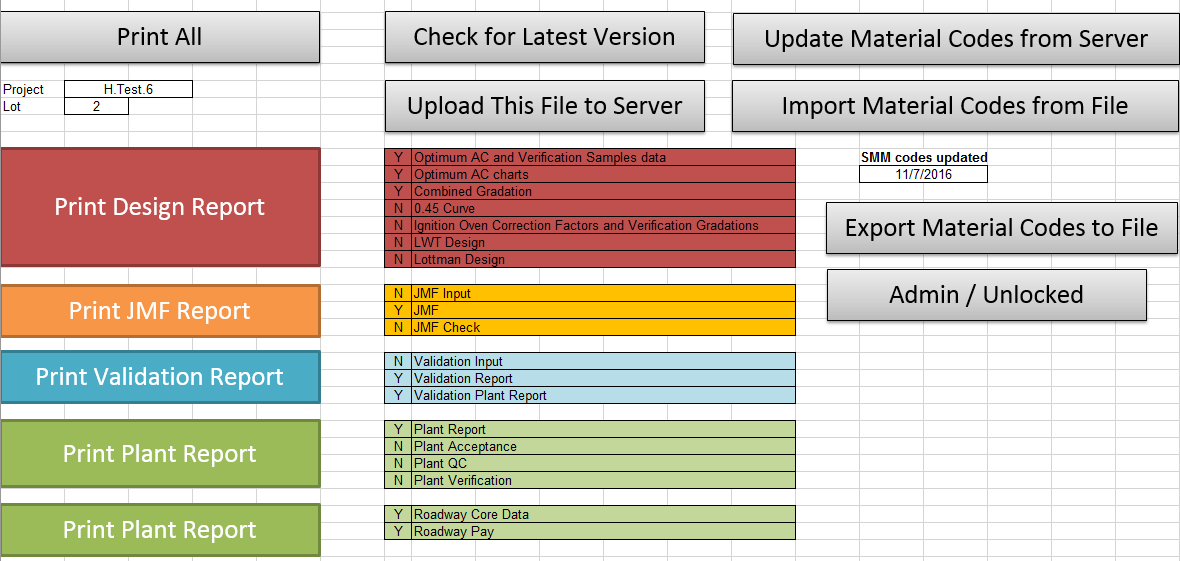 [Import Mat Code] – imports SiteManager codes from server or another file
[Check Latest Version] – checks for newer version on the shared location [internal only]
[Upload File to Server] – uploads to shared location on DOTD network [internal only]
[Print]s – can select Y/N on sections to print
Material Setup Tab
Users select materials typically used in their plant, some values can be completed here, these will populate throughout the file.
Custom name set by user to distinguish if two aggregates from same source.
Options to import/export materials setup too
JMF Input Tab
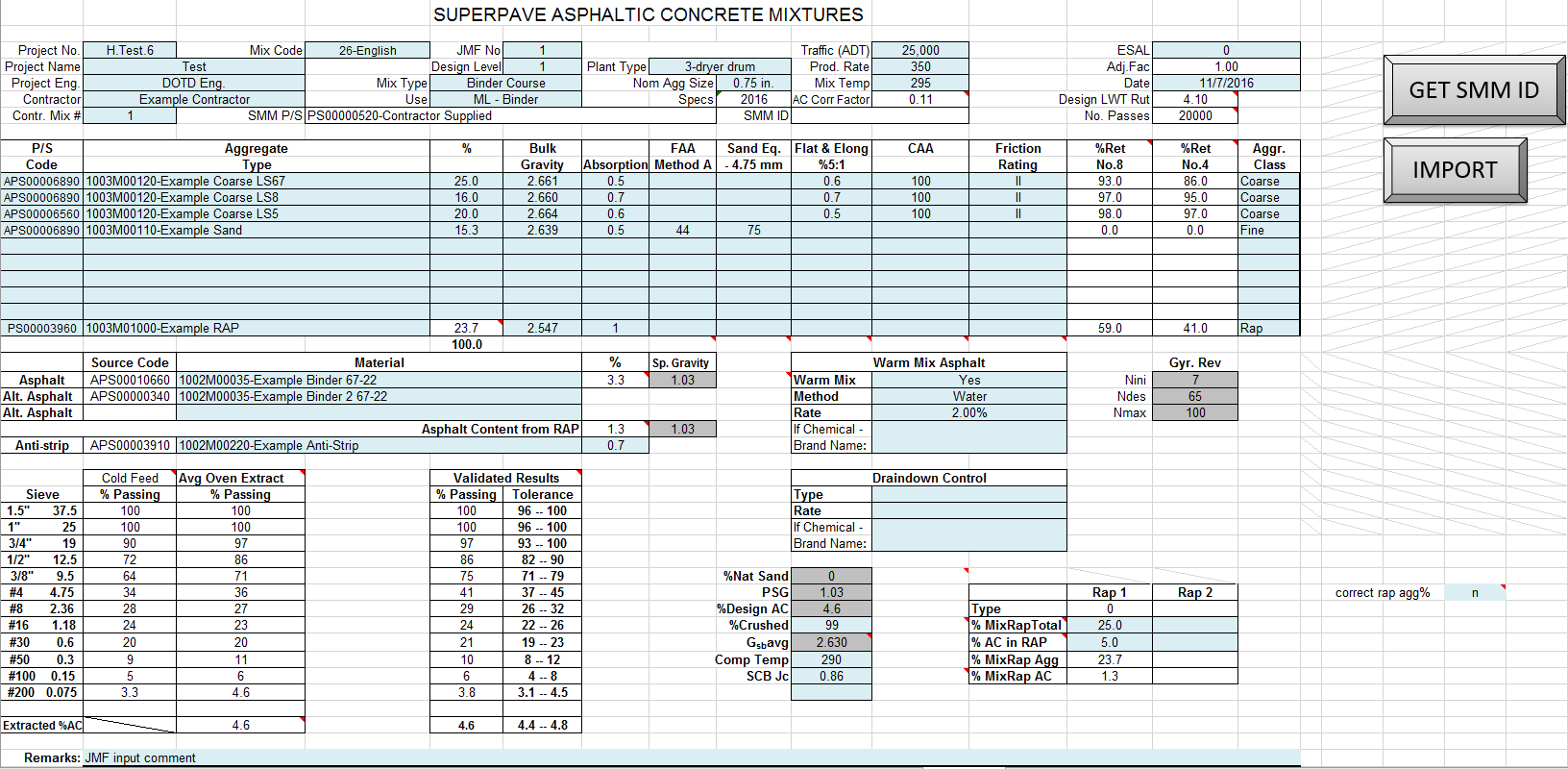 [Import] button will import JMF data from another LaPave file of similar type 
(includes material setup)
JMF Input Tab
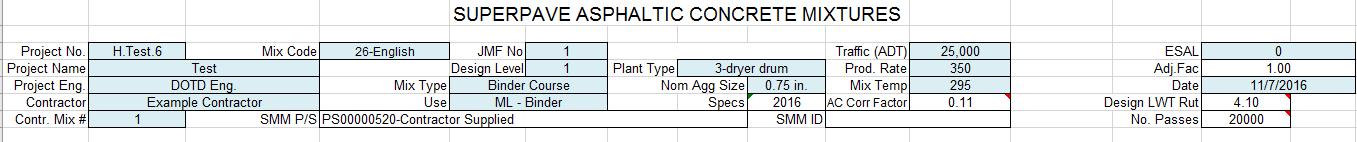 JMF header info
Mix Type, Use, and Nom Agg Size will set limits for other parts of the application
Project and mix info will be populated to other sheets
JMF Input Tab
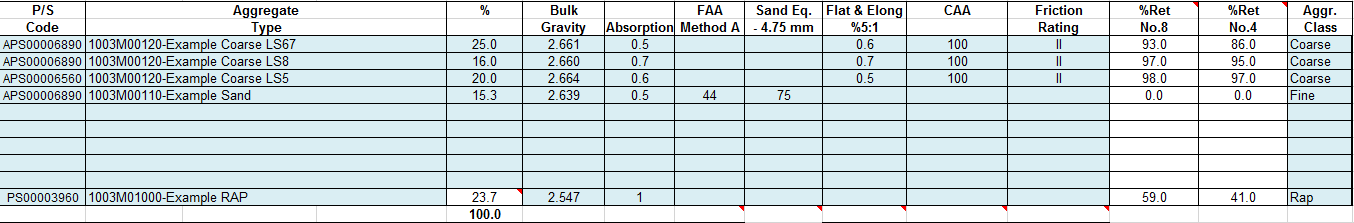 Aggregate entry
Select Aggregate class (this will update aggregate type dropdowns to match materials setup)
Select Aggregate Types (if material setup value are filled, sheet will populate with these)
Aggregate % will be transferred to the aggregate design tab
%Ret No.8 and No.4 are populated from the aggregate design tab
Flags will show if entry does not meet spec for selected mix type
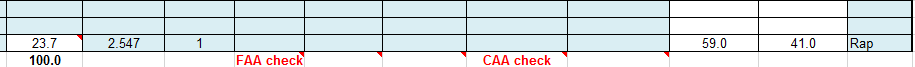 JMF Input Tab
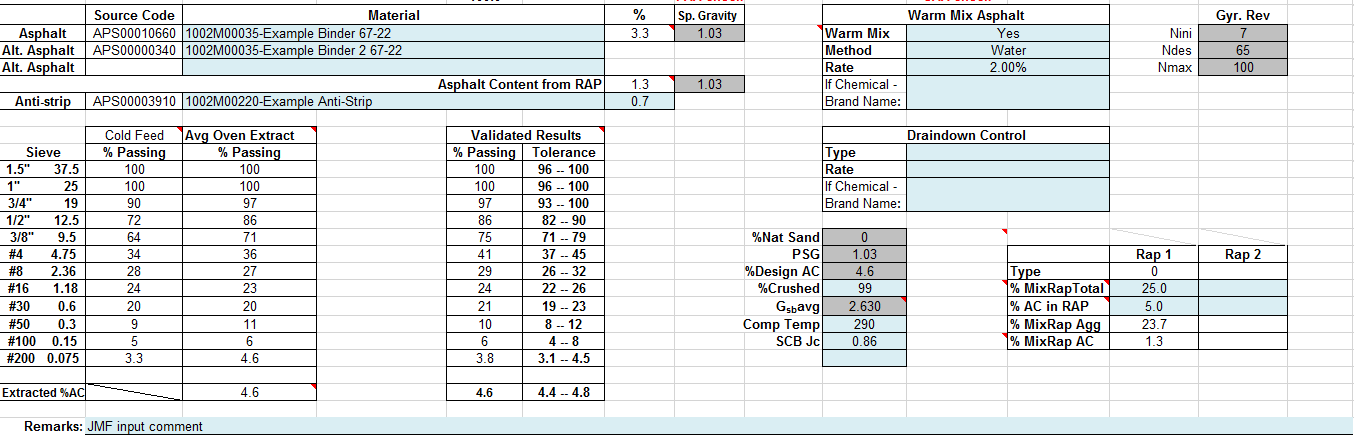 Enter Asphalt Information
Warm mix and Rap information are here also
Gradations are populated from design and validation
Comp. Grad. And FAA Input Tab
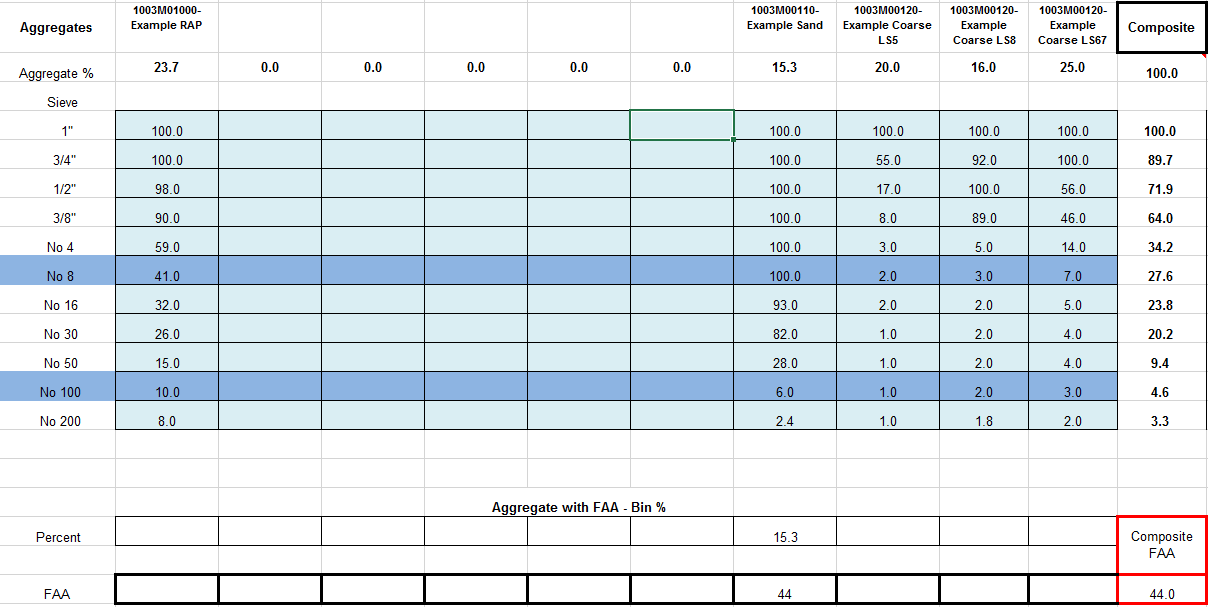 Aggregate names and % will be transferred here
Values will pull from material setup, but users can manually enter or update gradation.
Comp. Grad. And FAA Input Tab
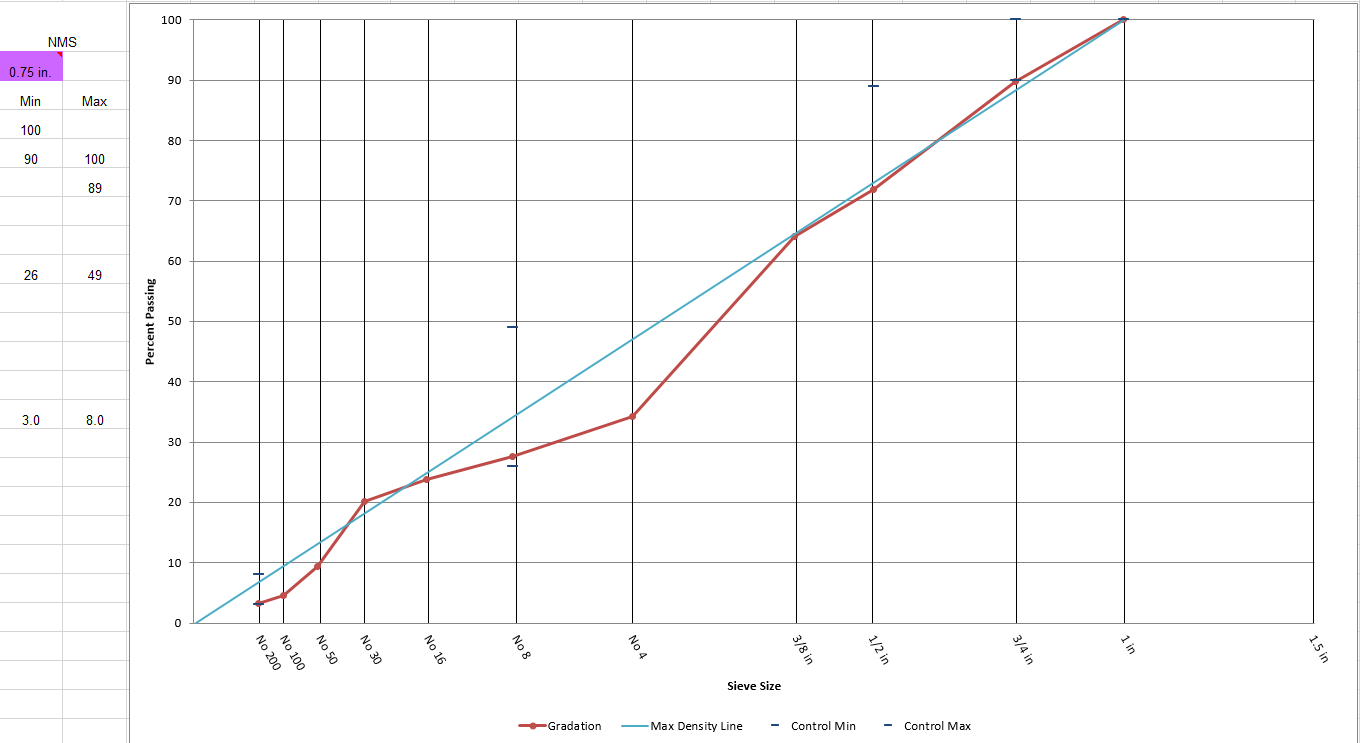 The composite gradation will be plotted with the spec limits of the mix type selected on the JMF input tab
Flags show if out of spec
Comp. Grad. And FAA Input Tab
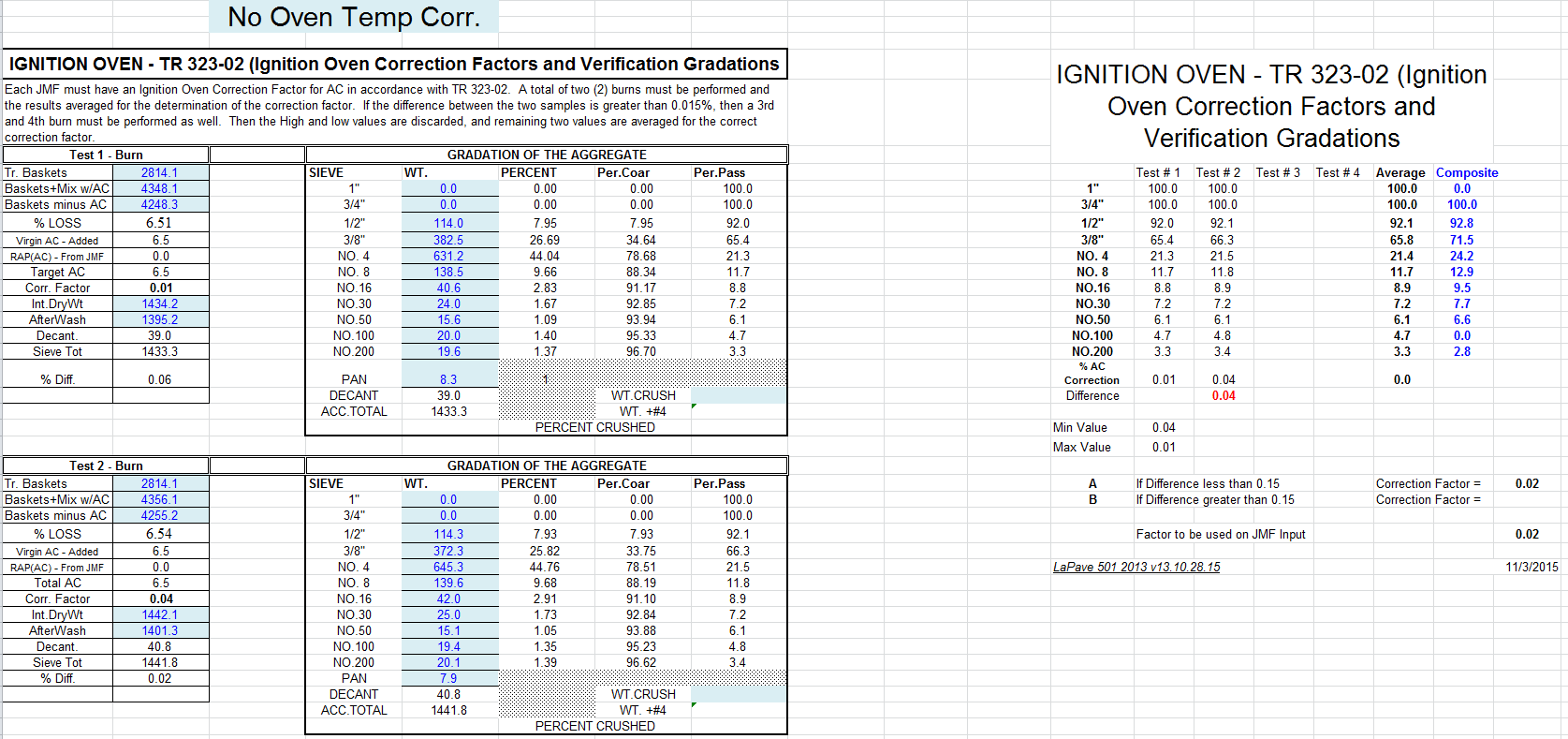 Ignition oven test entries can be found below the gradation entry
Entry fields will change depending on the oven temperature correction selection
Optimum AC Test Results Tab
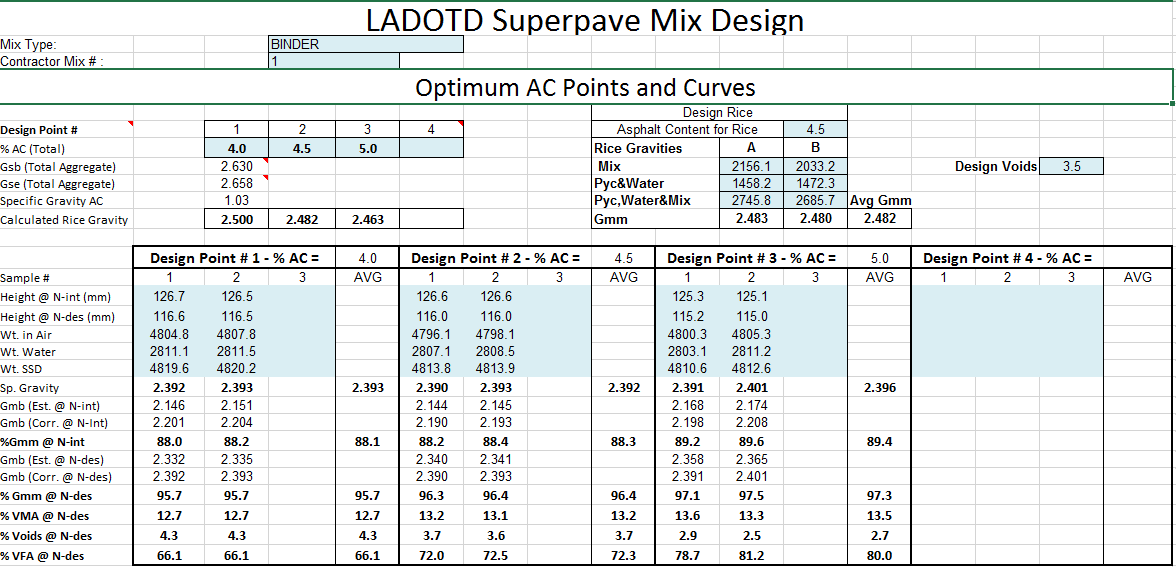 Enter design rice and design brick information
Optimum AC Test Results Tab
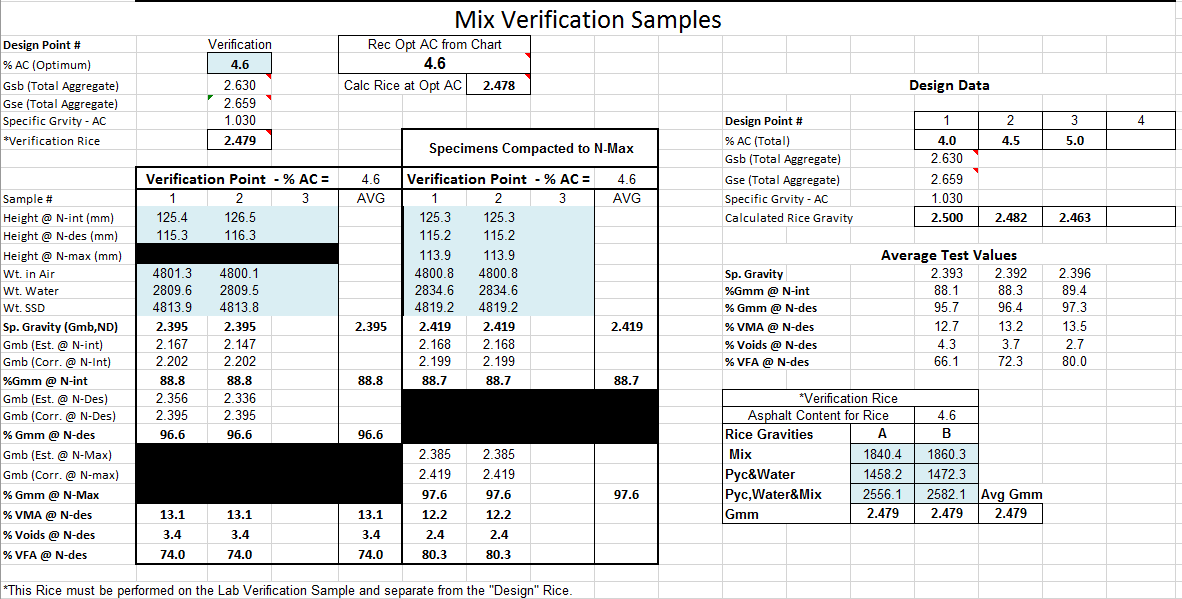 Enter design verification brick information in the section below
Optimum AC Test Results Tab
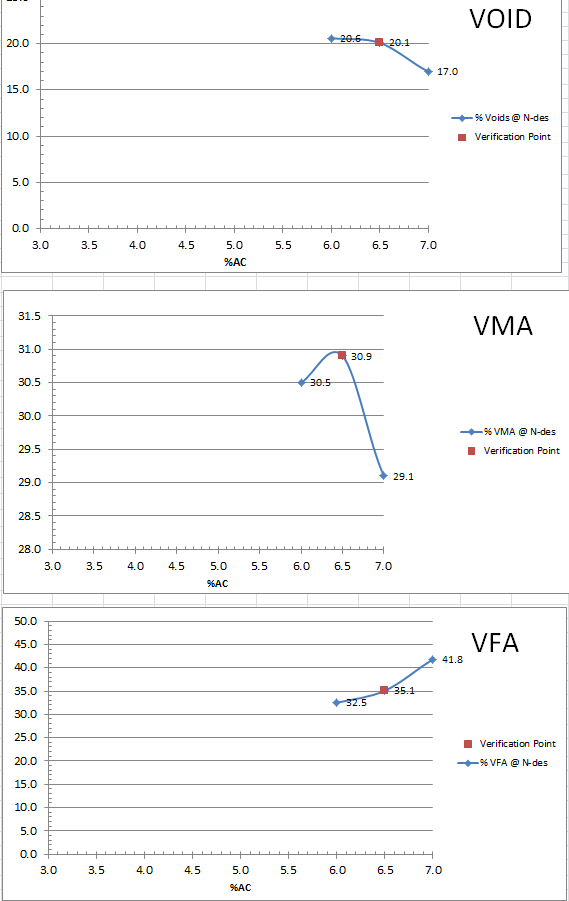 Some parameters will be plotted with design data vs. verification data
Moisture Susceptibility Design Tab
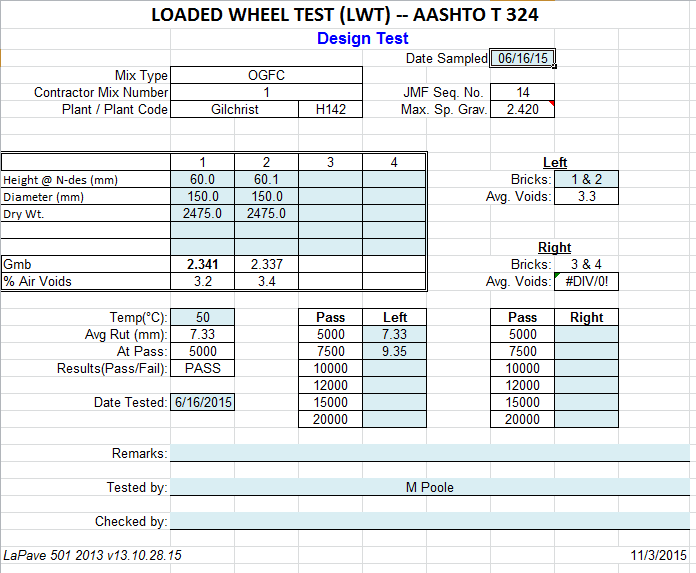 Enter LWT or TSR data for design and verification here
JMF Check Tab
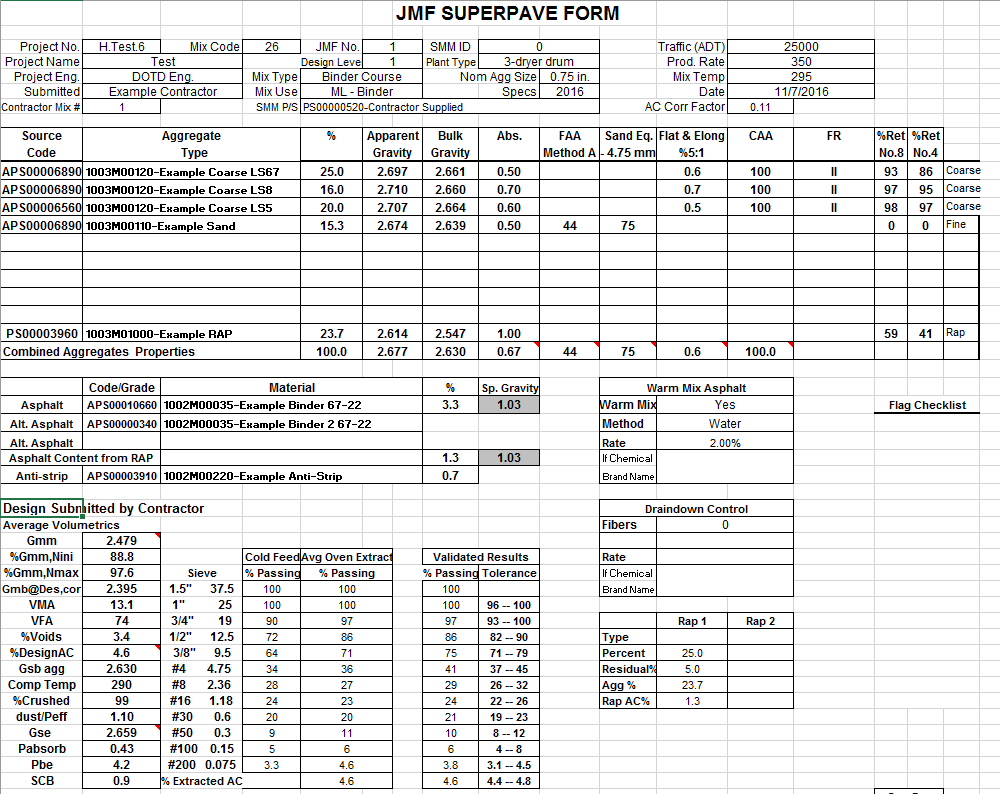 Summary sheet to check values
A flag checklist is located here that will show any JMF related flags
Signature lines

There is a dropdown to select if JMF parameters are computed off design %air or the verification briq
JMF Tab
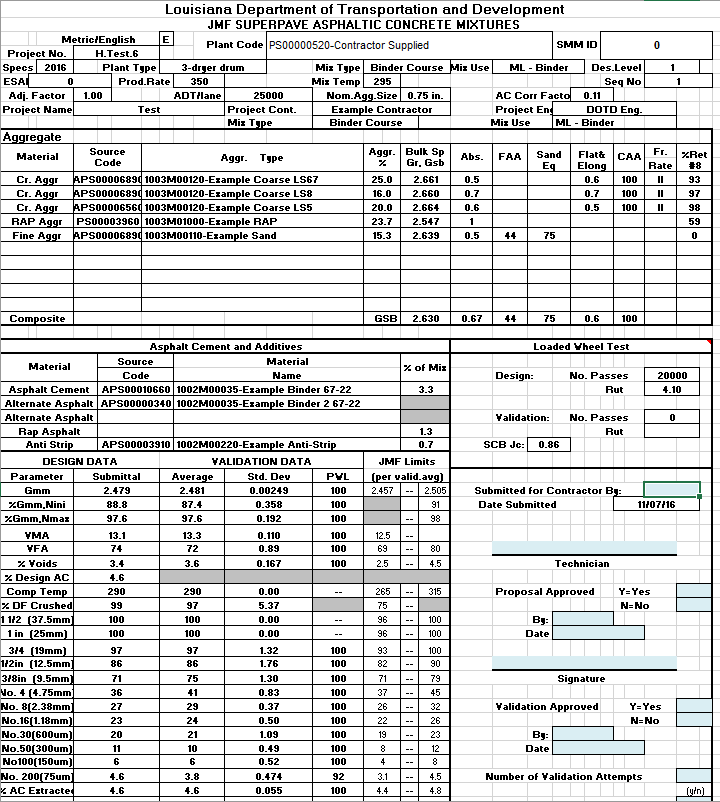 Printable JMF page in DOTD format
Populates from design and validation tabs
Validation Input Tab
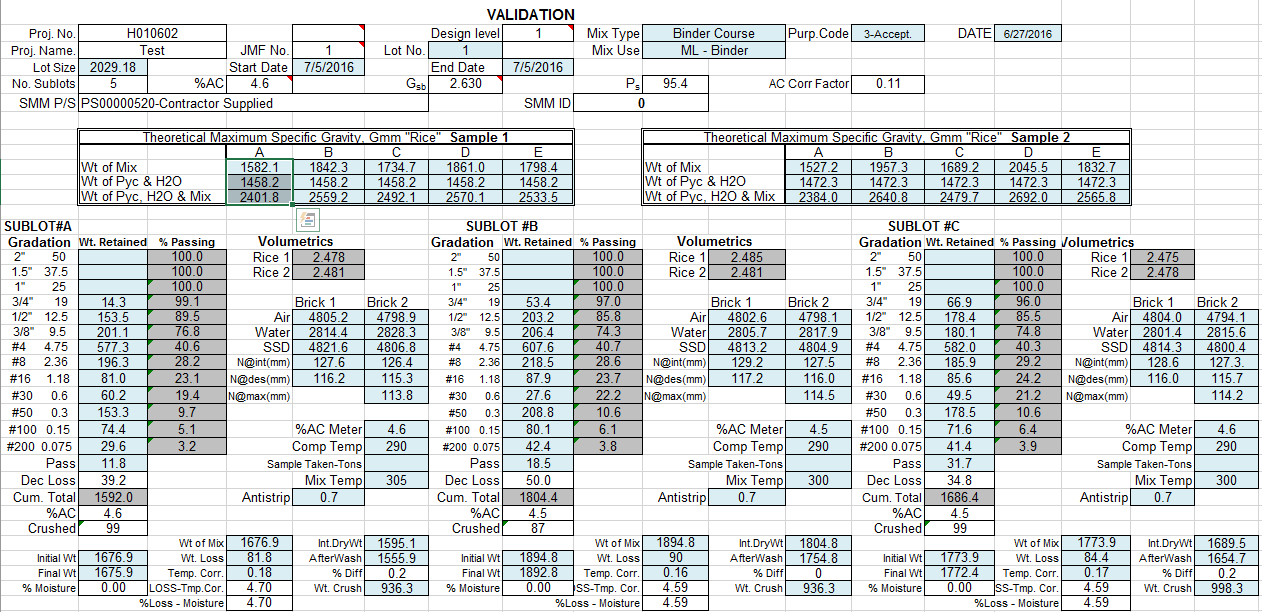 Input for sublots for validation of JMF
Users can select burn oven options, entry fields change depending on selection
Roadway cores can be entered at the bottom
Validation Tab
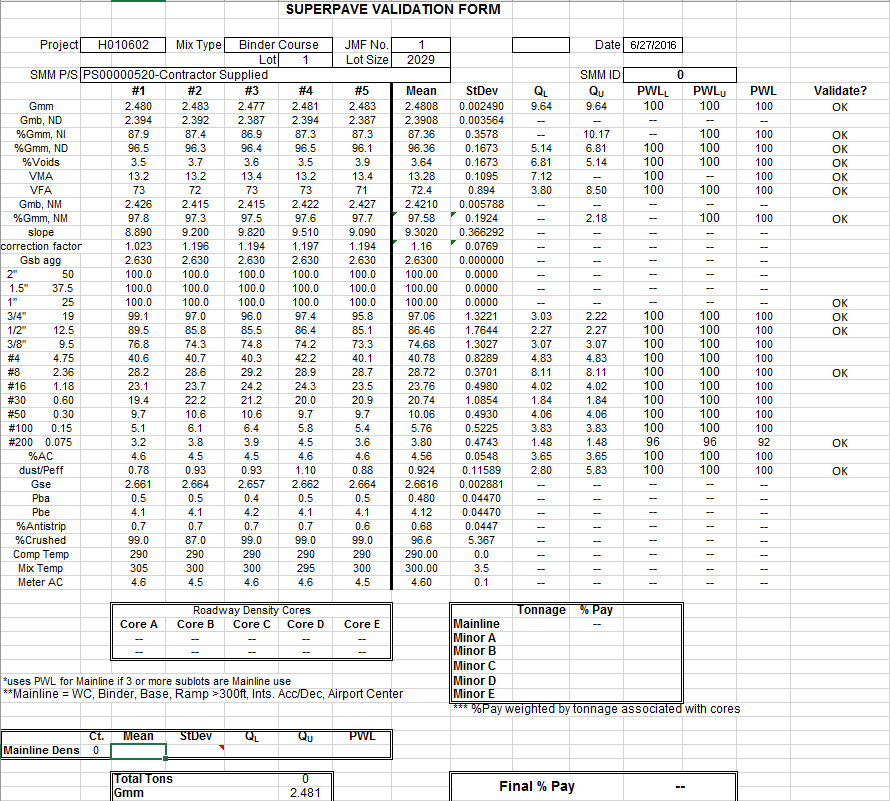 Summary for validation inputs
Runs statistics for validation
Flags if parameters are not meeting spec of selected mix type in JMF
show PWL and %pay
Plant Tabs
Plant acceptance – up to 6 sublots for DOTD submission
Plant report pulls from Plant acceptance
Plant QC – up to 6 sublots for contractor use
Plant Verification up to 3 sublots for DOTD use
Plant Tabs
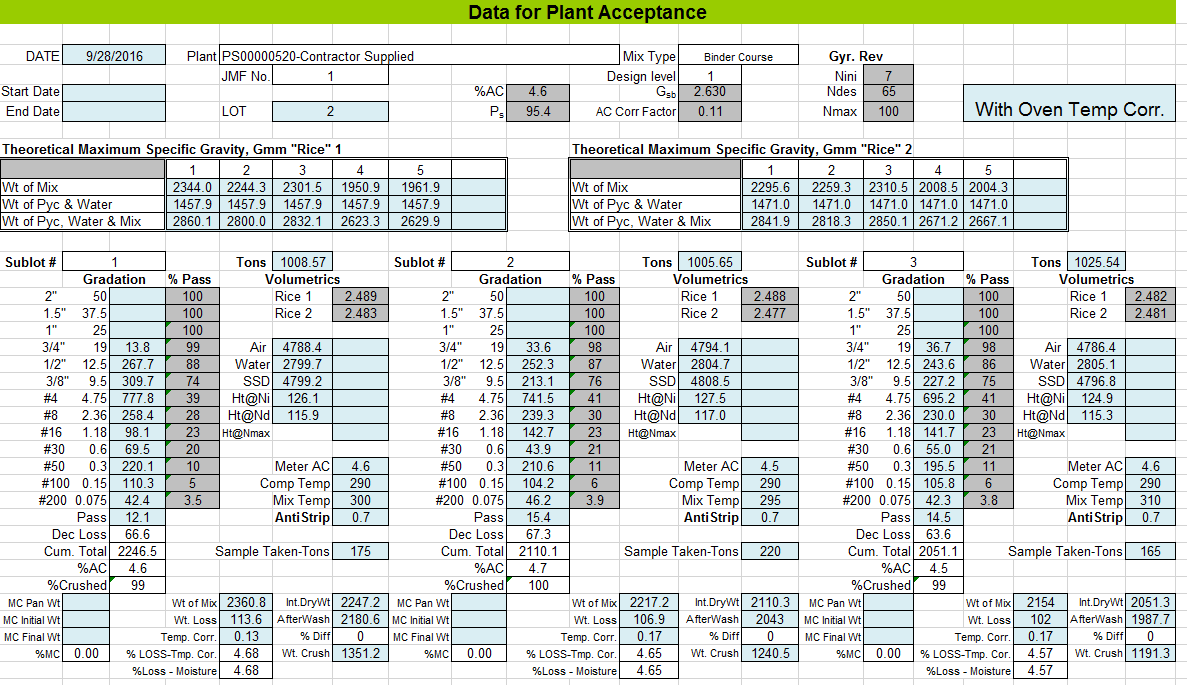 Typical plant entry fields
Sublot 6 will activate if tonnage is entered
Plant Tabs
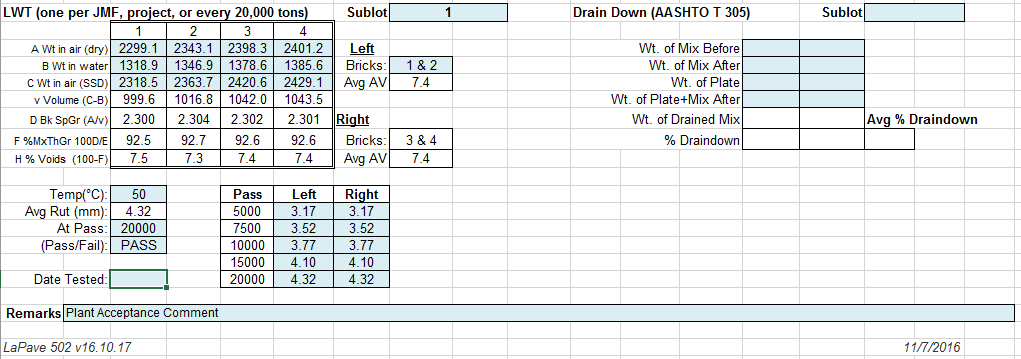 Entry for LWT and drain down testing below sublots
Plant Tabs
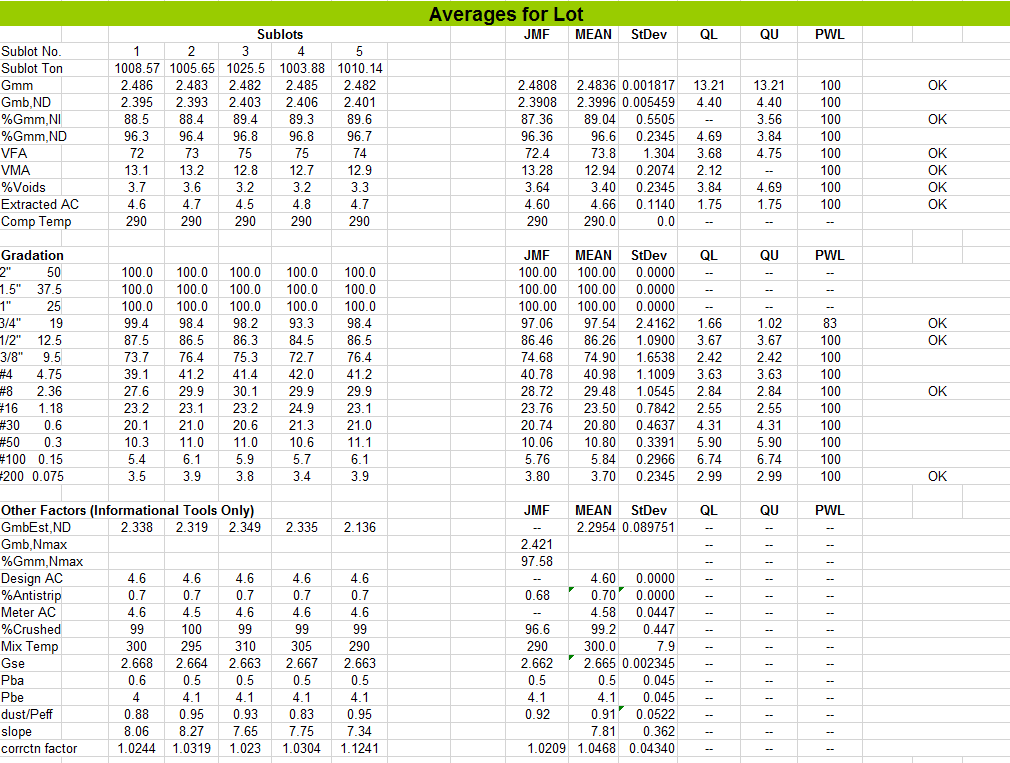 Lot statistics below
flags will show for items out of spec
Roadway Tab
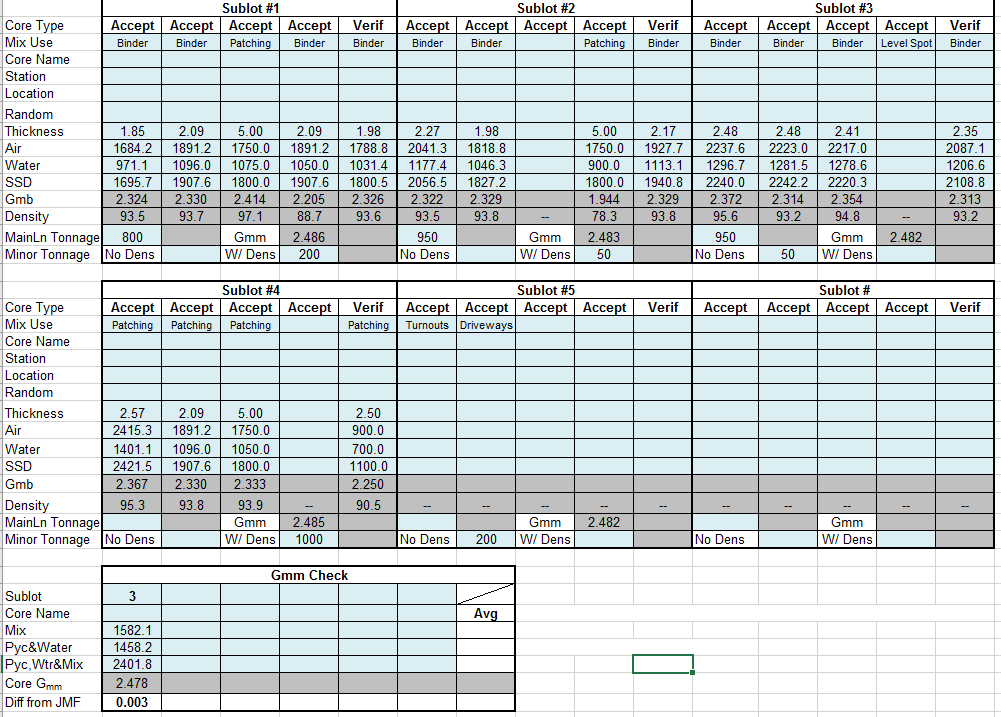 Entry for cores by sublot
up to 4 acceptance
1 verification
ML/minor determined by mix use selected
Gmm pulled from plant acceptance
Entry for Gmm check
If out of tolerance, flag will show to test remaining
Roadway Tab
If resolution Gmm is filled, the average resolution Gmm will become the Gmm used for all core calculation for the lot
If resolution cores is filled, the core values will be used to calculate pay
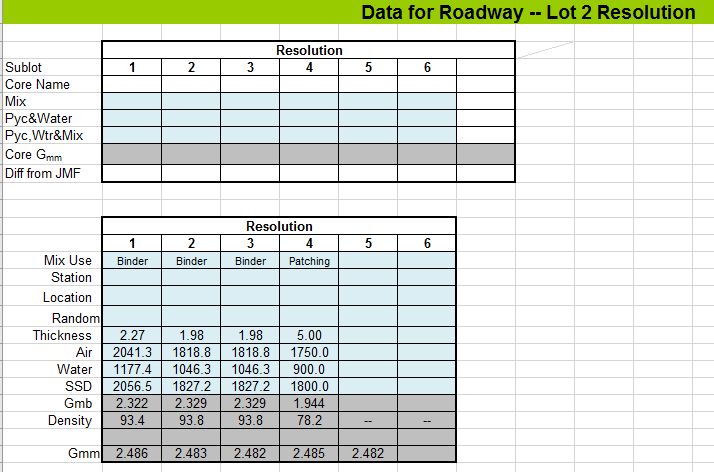 Roadway Tab
Pay sheet determines count for ML/minor uses
Tonnage summary
All Mainline cores are used for PWL for pay
If ML Resolution cores, resolution cores used for PWL for pay
Average of Minor cores for each sublot is used for pay, then weighted average by tons to determined final pay
If Minor Resolution cores, the core will replace the sublot average for pay
Final pay computed with weighted average by tons
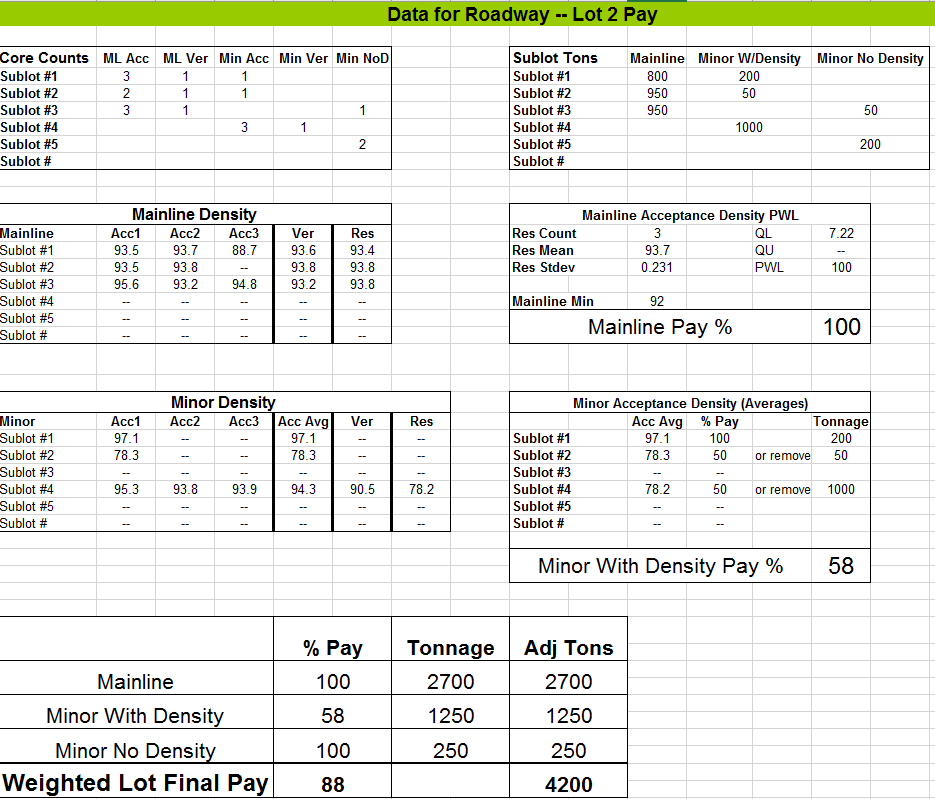